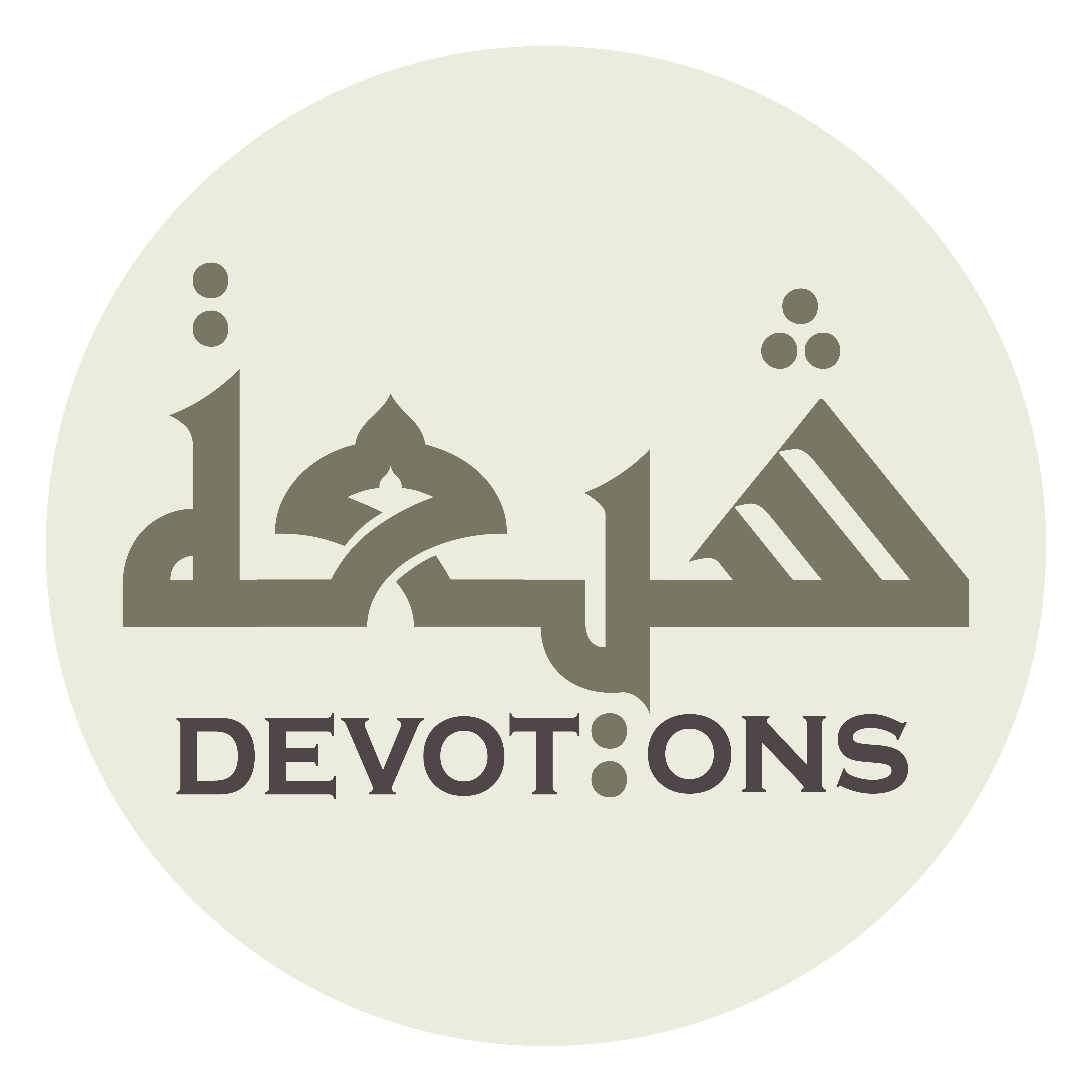 Dua before sleeping
بِسْمِ اللَّهِ
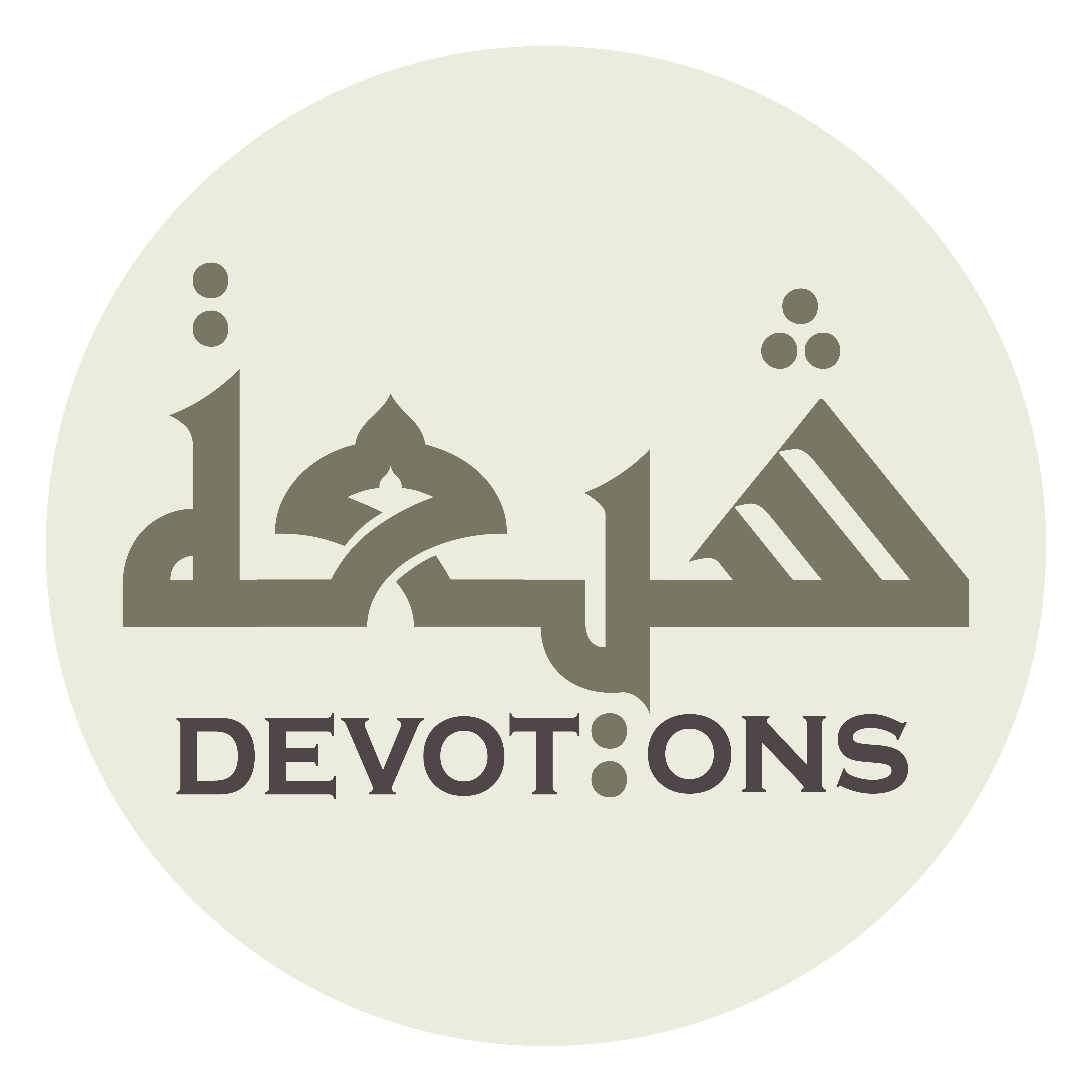 بِسْمِ اللَّهِ

bismillāh

In the name of Allah
Dua before sleeping
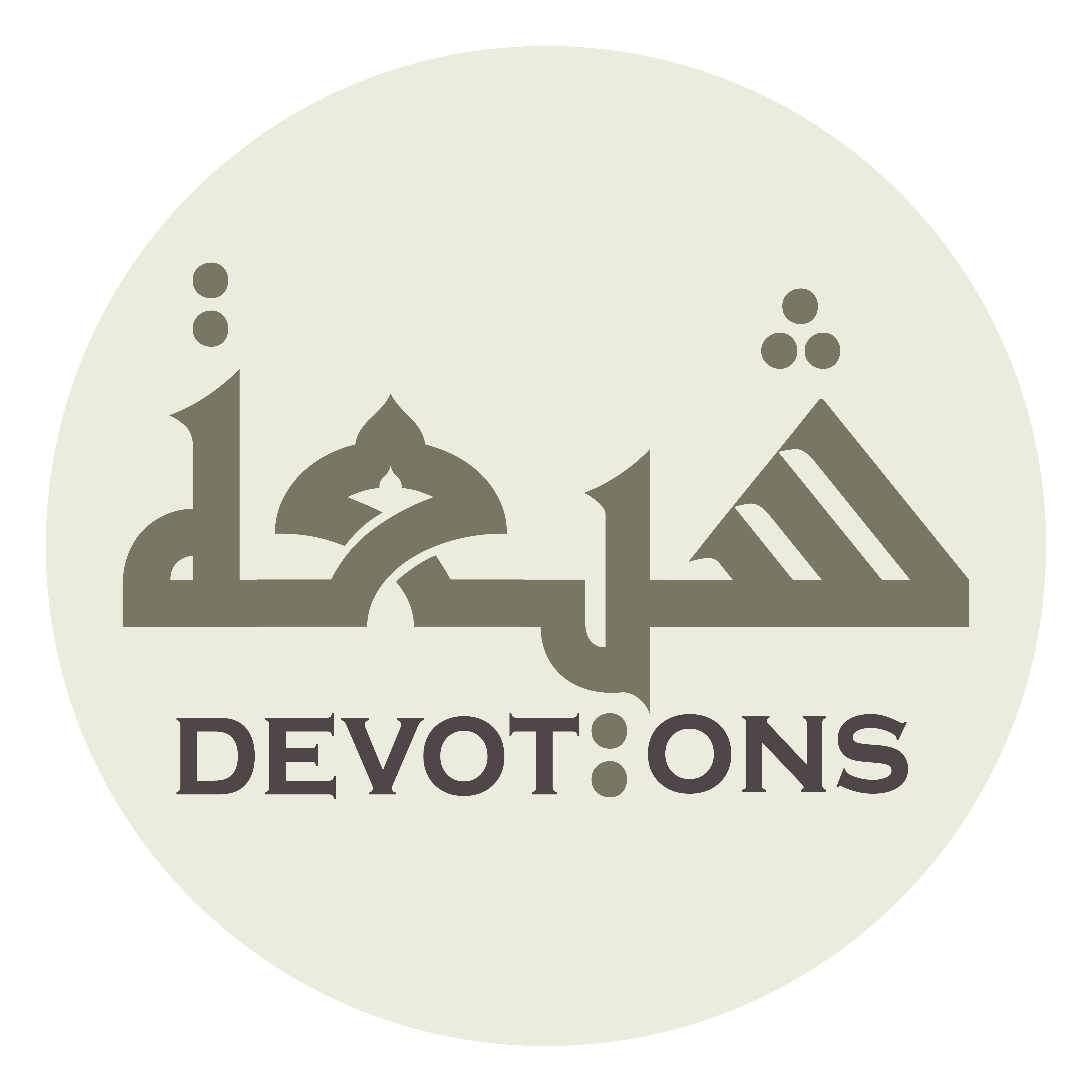 اَللَّهُمَّ إِنِّيْ أَسْلَمْتُ نَفْسِيْ إِلَيْكَ

allāhumma innī aslamtu nafsī ilayk

O Allah, I submit myself to You
Dua before sleeping
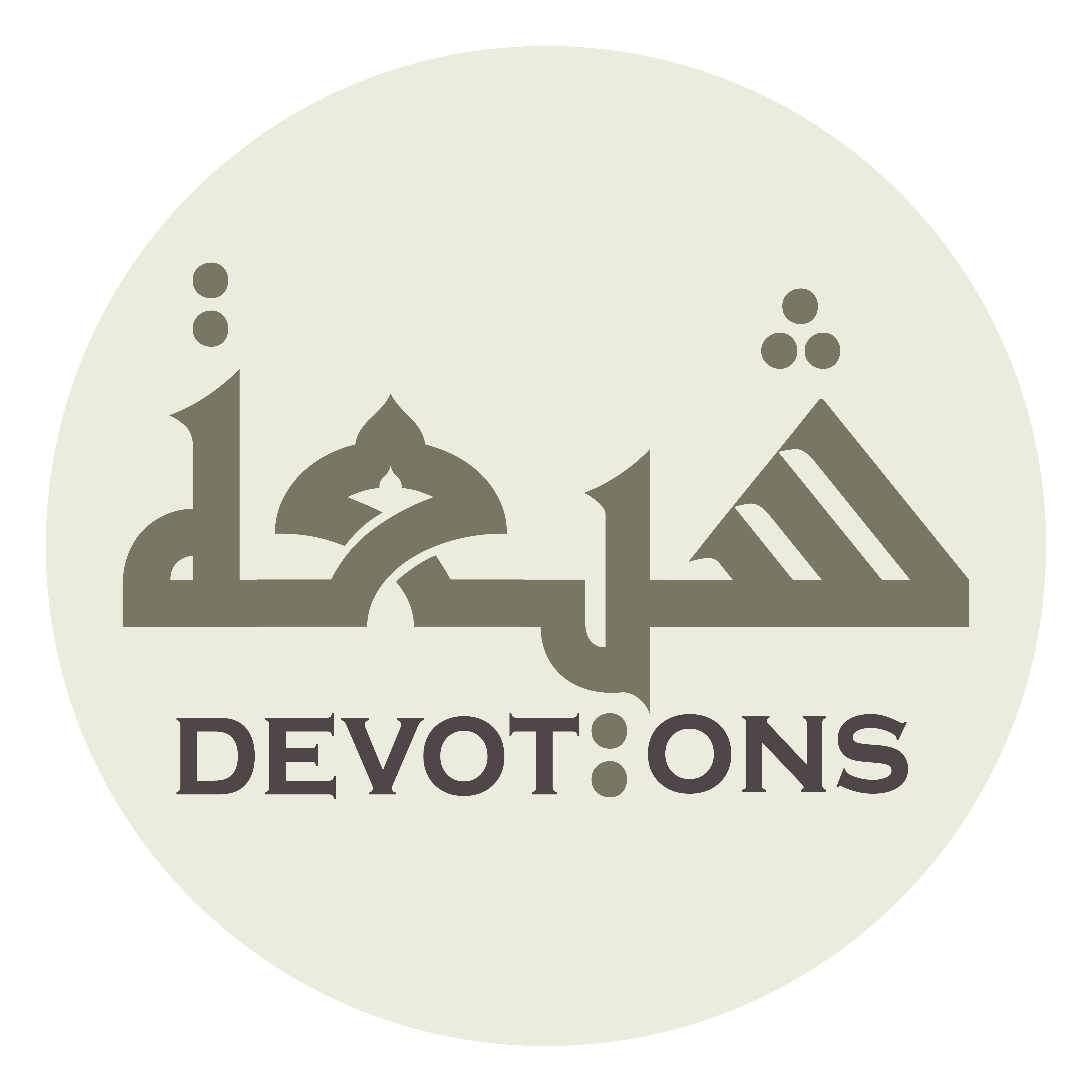 وَوَجَّهْتُ وَجْهِيْ إِلَيْكَ

wawajjahtu wajhī ilayk

I turn my face toward You
Dua before sleeping
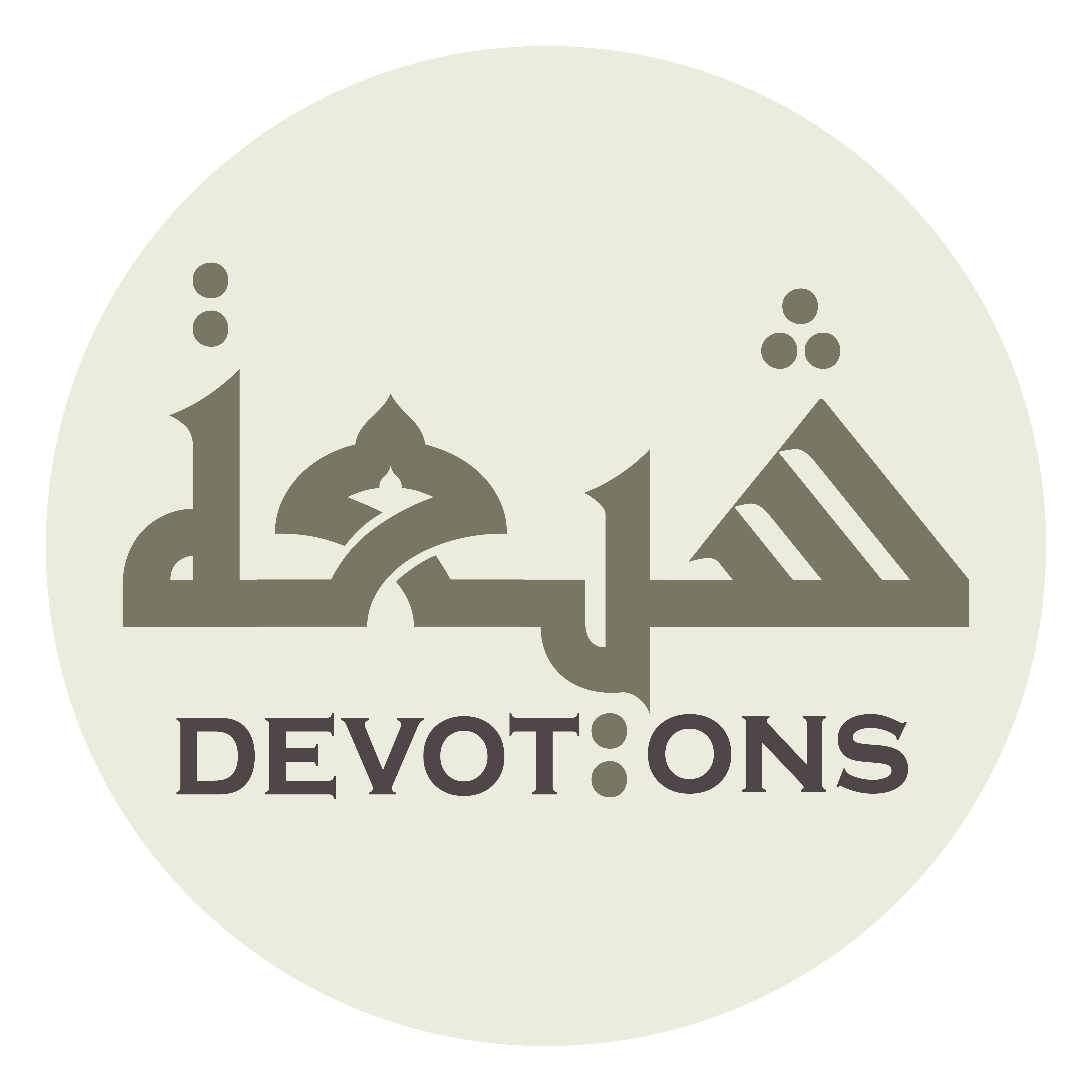 وَفَوَّضْتُ أَمْرِيْ إِلَيْكَ

wafawwaḍtu amrī ilayk

I entrust my affairs to You
Dua before sleeping
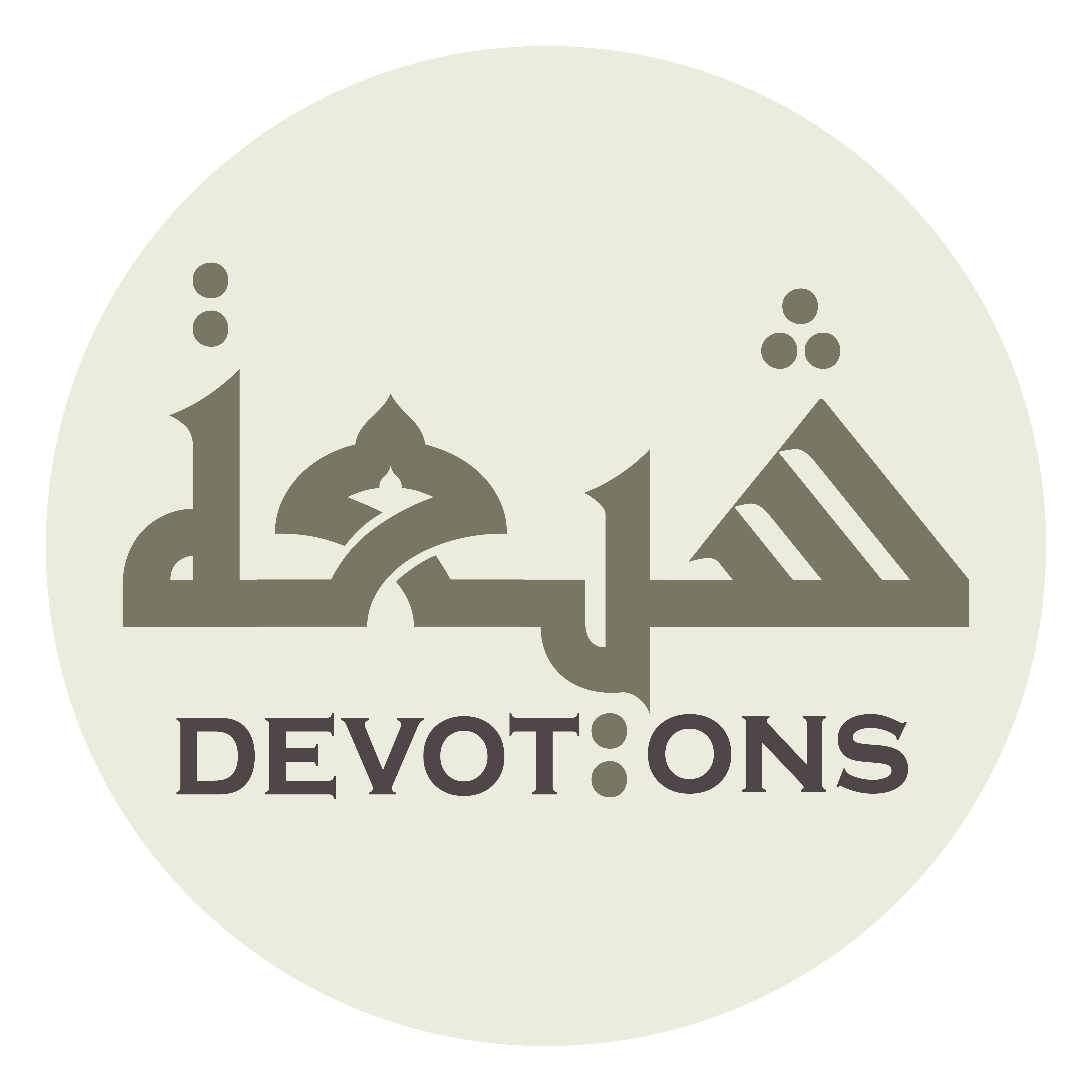 وَأَلْجَأْتُ ظَهْرِيْ إِلَيْكَ

wa-alja-tu ẓahrī ilayk

I seek refuge in You
Dua before sleeping
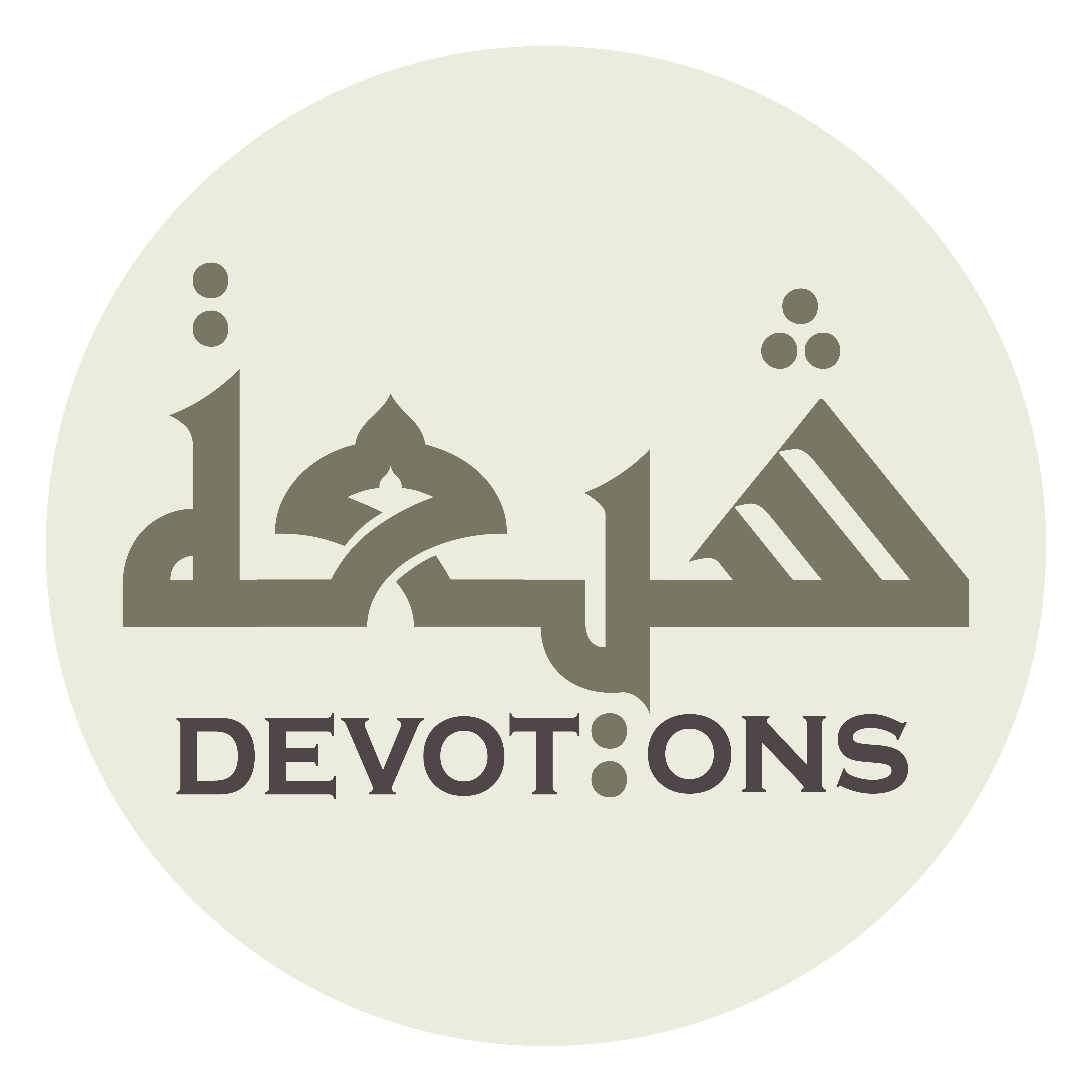 وَتَوَكَّلْتُ عَلَيْكَ رَهْبَةً مِنْكَ وَرَغْبَةً إِلَيْكَ

watawakkaltu `alayka rahbatan minka waraghbatan ilayk

I trust in You with awe of You and hope in You
Dua before sleeping
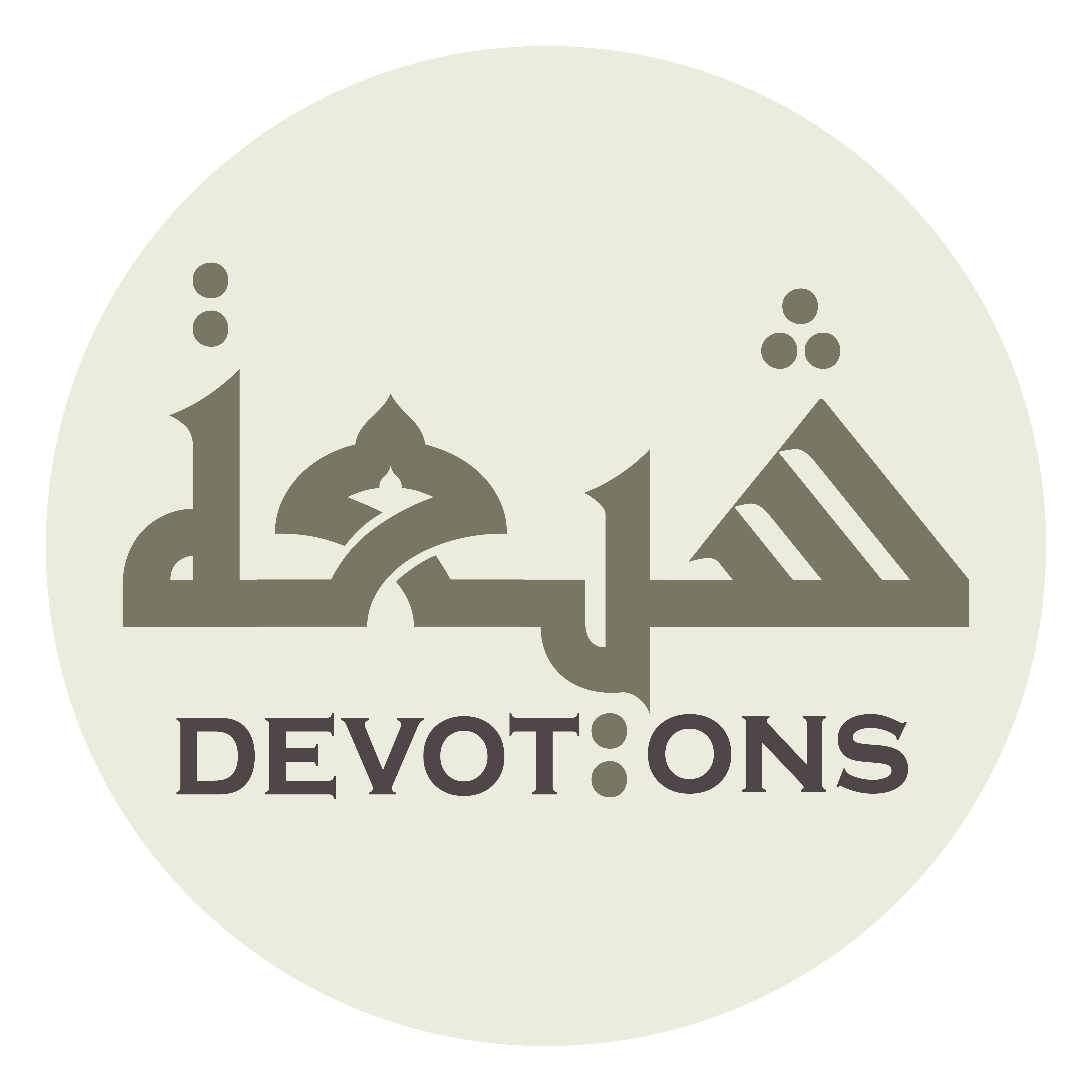 لَا مَلْجَأَ وَلَا مَنْجَى مِنْكَ إِلَّا إِلَيْكَ

lā malja-a walā manjā minka illā ilayk

there is no refuge nor sanctuary from You except in You
Dua before sleeping
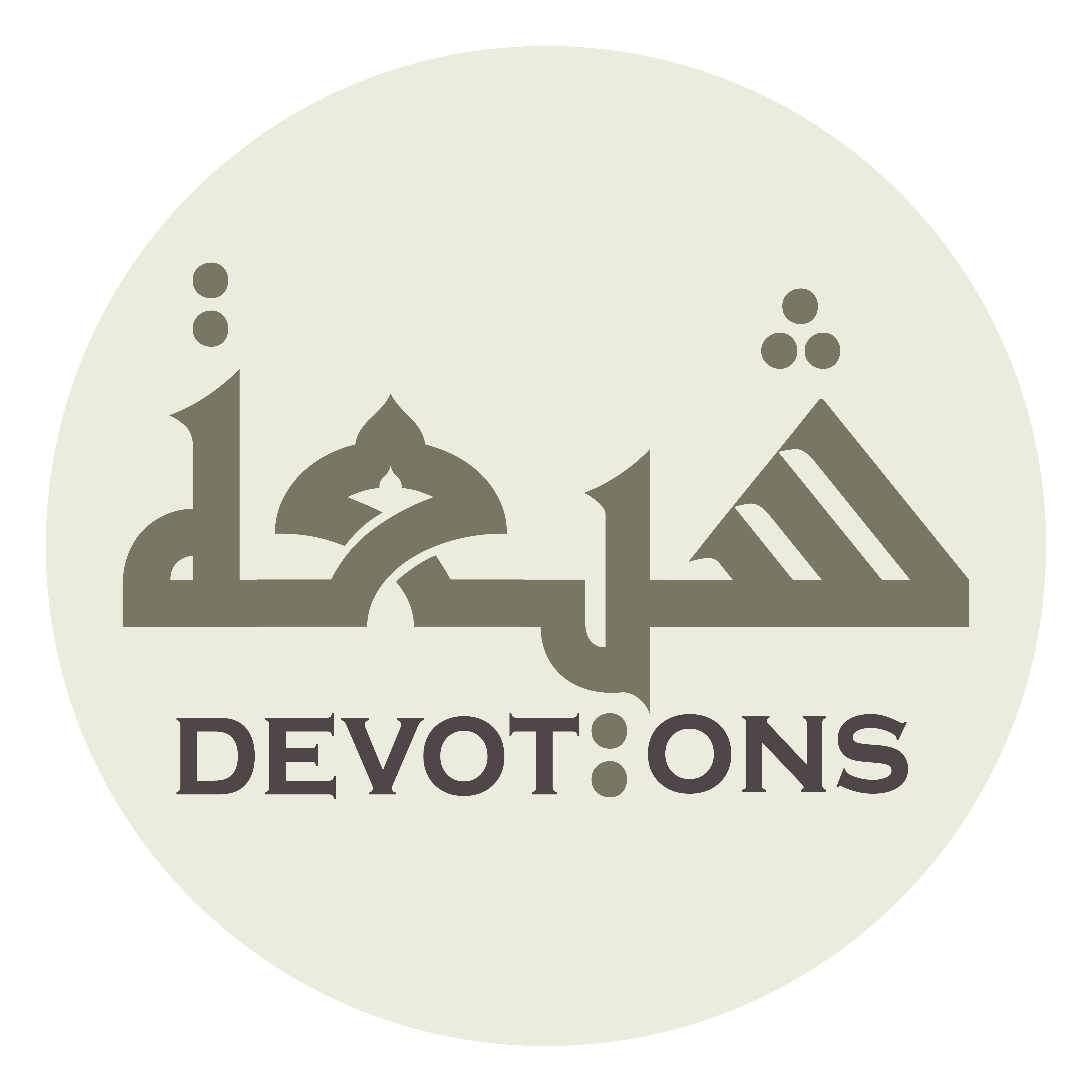 آمَنْتُ بِكِتَابِكَ الَّذِيْ أَنْزَلْتَ

āmantu bikitābikal ladhī anzalt

I believe in Your Book which You revealed
Dua before sleeping
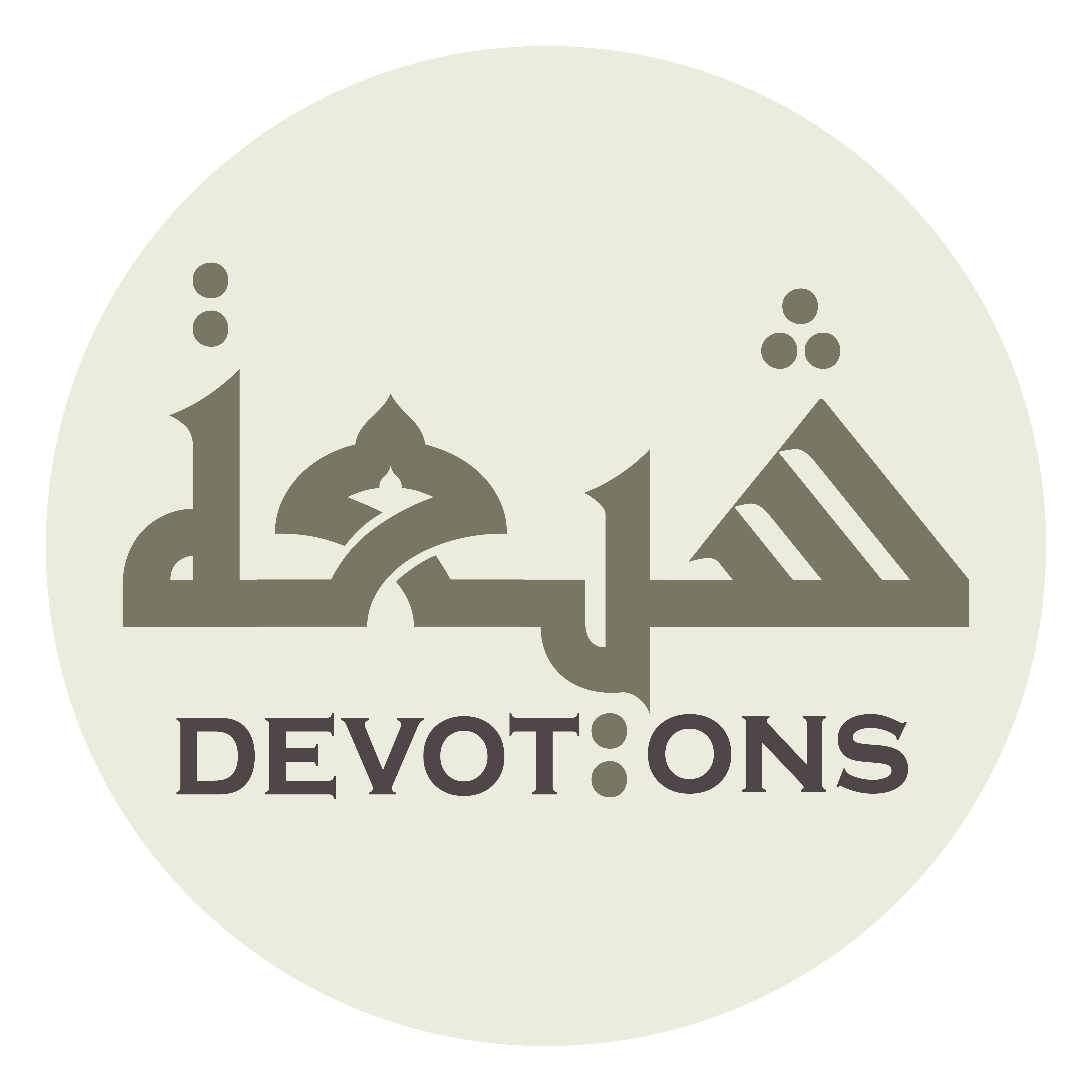 وَبِرَسُوْلِكَ الَّذِيْ أَرْسَلْتَ

wabirasūlikal ladhī ar-salt

and Your Messenger whom You sent
Dua before sleeping